Причини появи дисидентського (опозиційного) руху
Внутрішні передумови
Внутрішні передумови
Поліпшення внутрішньополітичного клімату, лібералізація та часткова демократизація режиму (за часів “відлиги”).
Проведення десталінізації на території України.
Пом’якшення цензури.
Хрущовська “відлига” не зачепила основ радянської тоталітарної системи, що спричинило супротив опозиції.
Посилення контактів української інтелігенції зі закордонними культурними та науковими центрами.
Внутрішні причини
Внутрішні причини
Бездержавний статус України.
Партійно-радянська тоталітарна система, монопольна влада партійної верхівки СРСР.
Постійні утиски та обмеження національного й культутрно-духовного життя.
Нищення пам’яток культури українського народу.
Політика русифікації усіх сфер життя.
Підкорення інтересів особи інтересам колективі й тоталітарної держави.
Національно-культурна діяльність “шістедесятників”.
Активізація духовного життя суспільства.
Ігнорування комуністичним режимом прав і свобод людини.
Зовнішні факори
Зовнішні факори
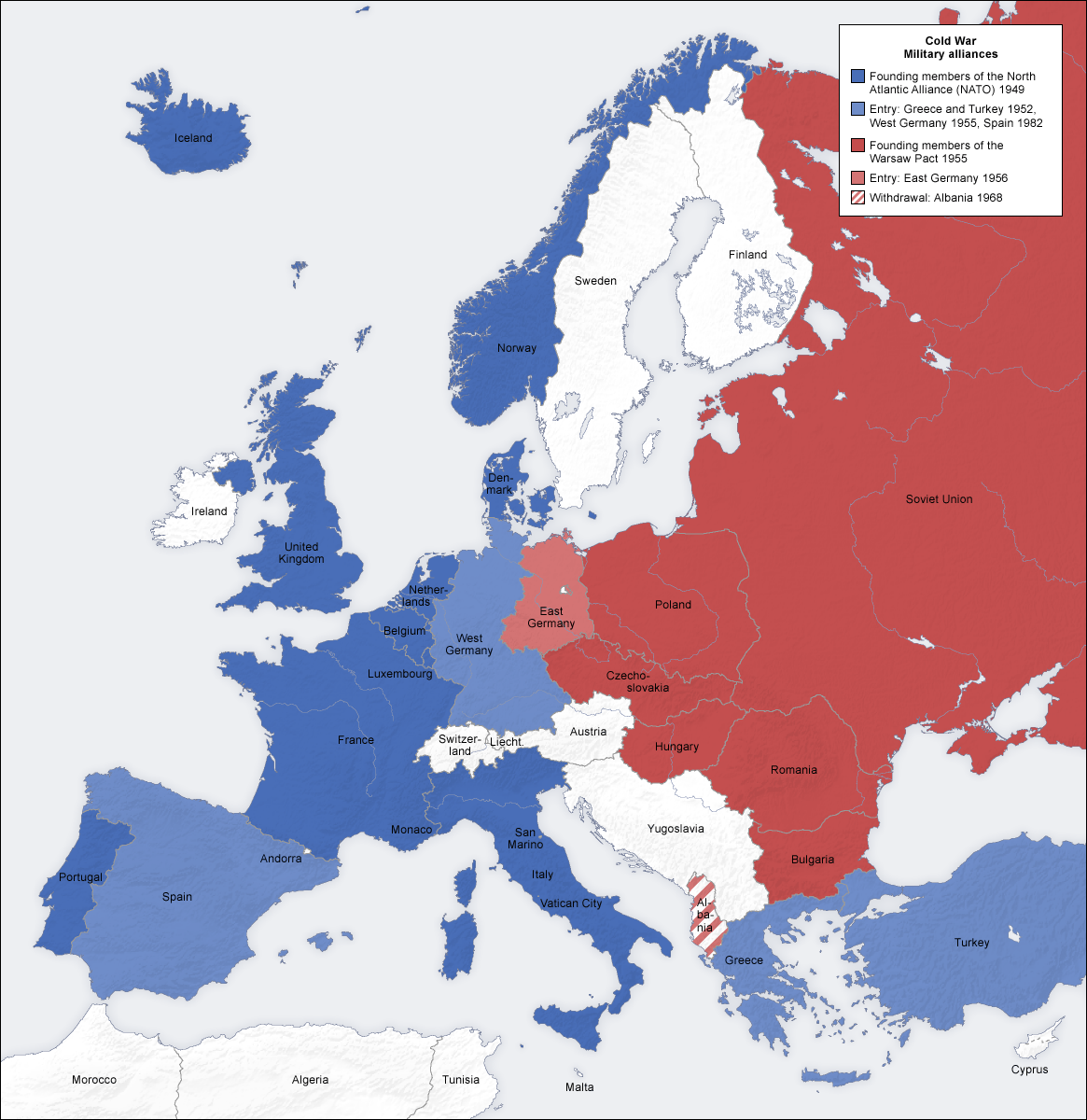 1948 р. – прийняття Декларації прав людини.
Посилення правозахисного руху в Україні.
Антикомуністичні виступи в країнах Східної Європи (в Угорщині, Польщі, Сх Німеччині, Чехо-Словаччині)
Розпад світової колоніальної системи.
Мета дисидентського руху
Боротьба проти колоніальної політики центру та імперського диктату.
Демократизація суспільно-політичного життя.
Захист прав людини.
Вільний розвиток української мови, культури, правдиве зображення історії.
Боротьба проти русифікації усіх сфер життя.
Забезпечення вільного розвитку український звичаїв, традицій.
Дотримання конституції і законів, ідеї гуманізмі та демократії
Проти релі-гійних утисків та переслі-дувань, проти нищення церков
Рух “шістедисят-ників”
Національно-визвольний рух підпільних груп